Муниципальное бюджетное общеобразовательное учреждение «Средняя общеобразовательная школа №11».
Урок литературного чтения.Тема «А.С. Пушкин «Сказка о рыбаке и рыбке»». 2 класс.
Автор: Козлова Татьяна Николаевна
ДОБРОТА
Владимир Иванович Даль
 доброта — это отзывчивость, стремление делать добро другим, то есть нести благо.
 Нести благо -  приносить пользу.
А.С. Пушкина «Сказка о рыбаке и рыбке»
СКАЗКА
4 глухие согласные
ТИХО
2 глухие согласные
Громко
3 звонкие согласные,
1 глухая
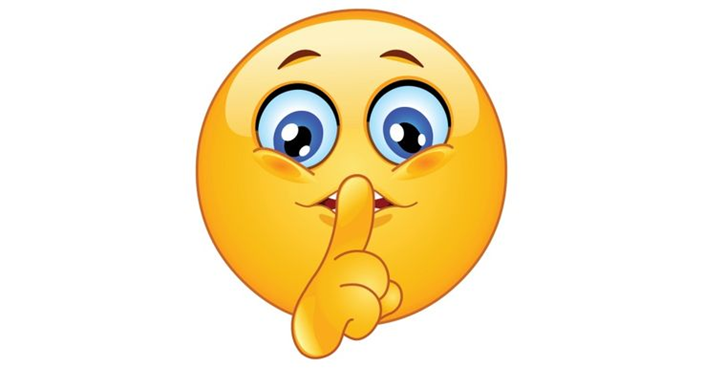 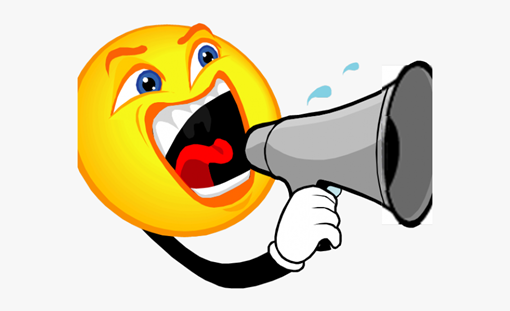 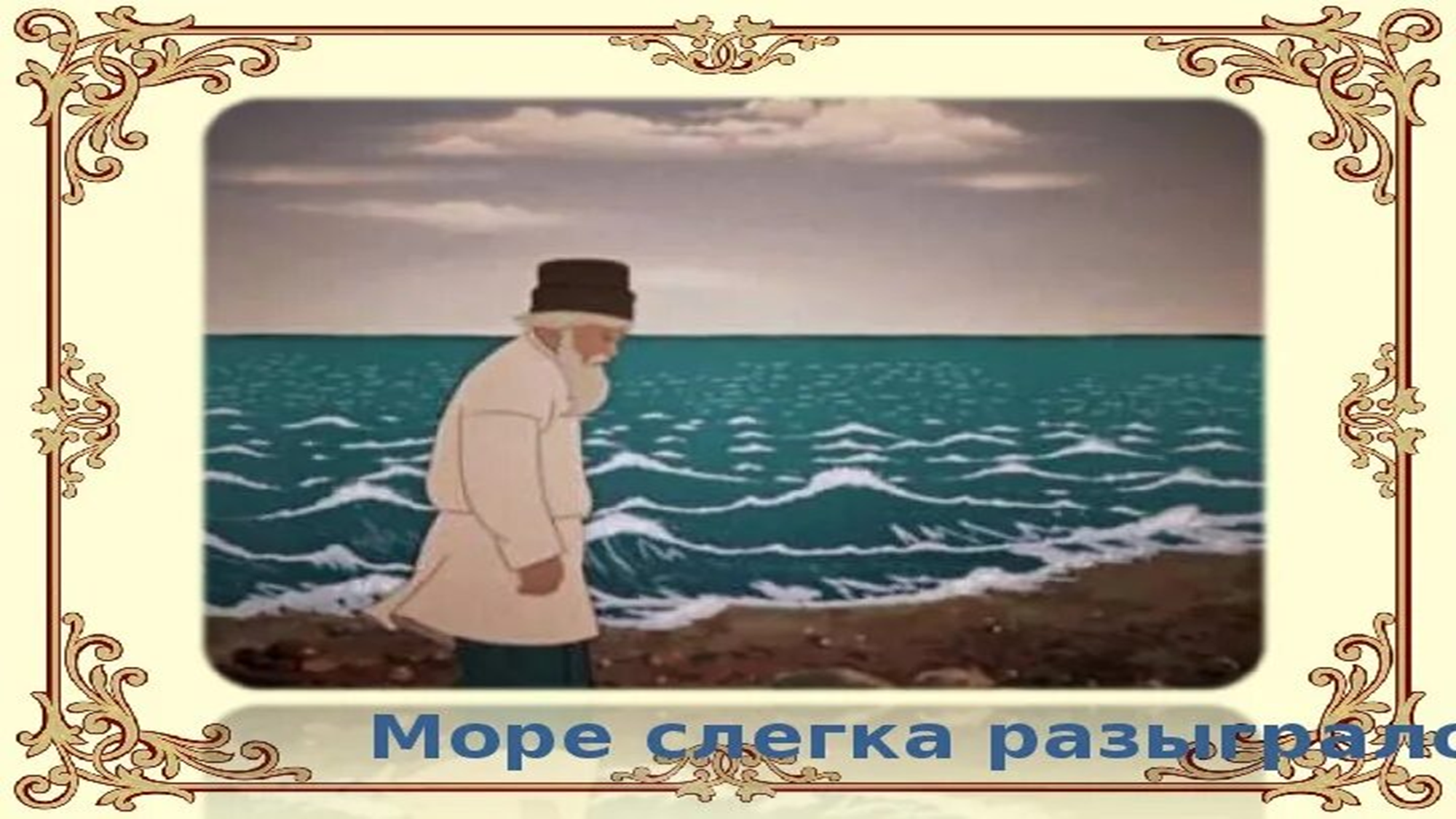 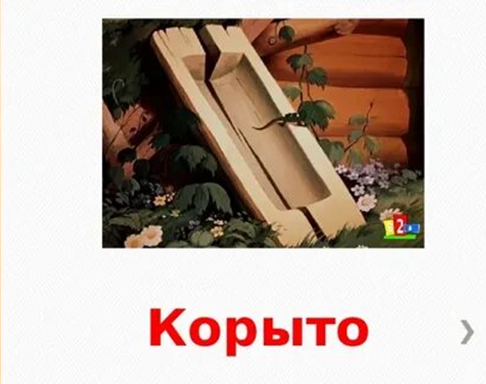 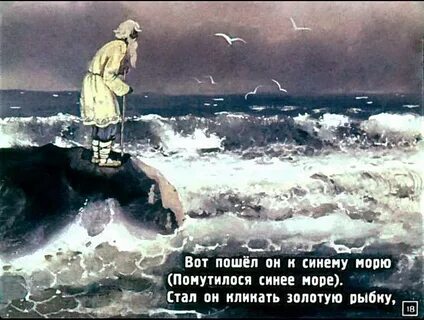 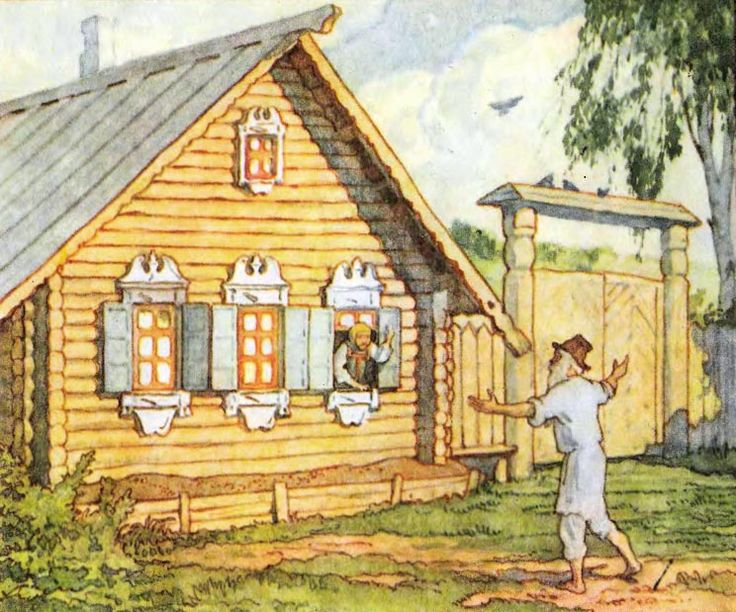 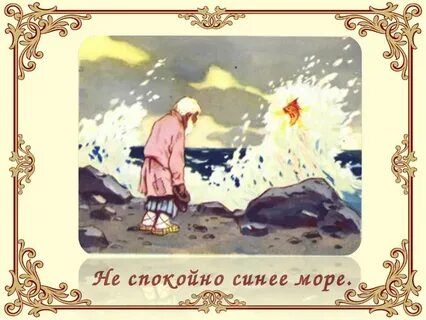 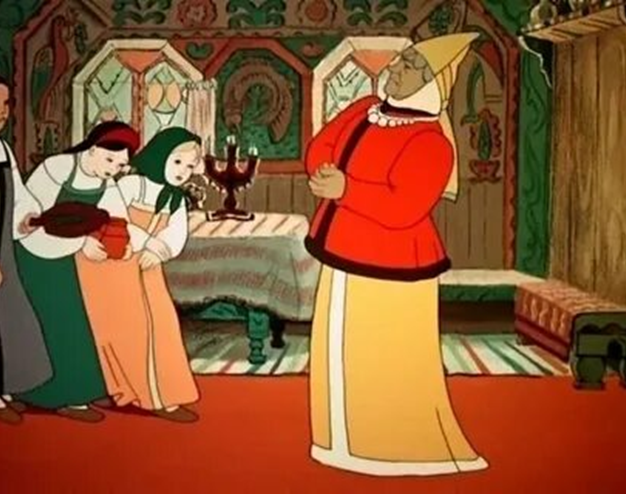 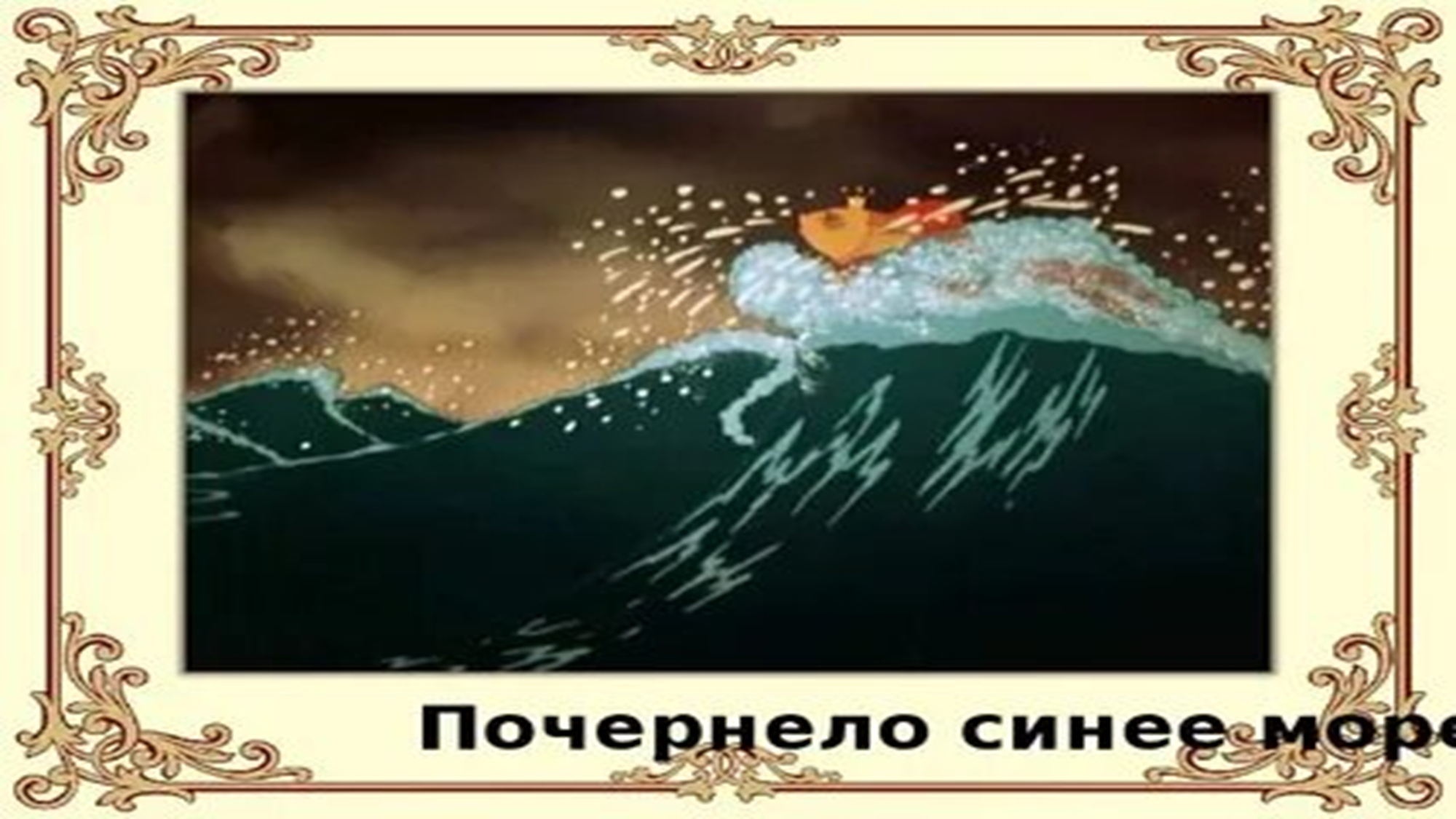 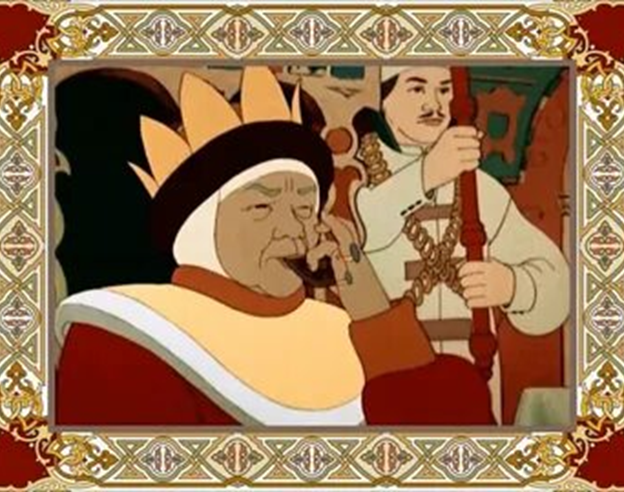 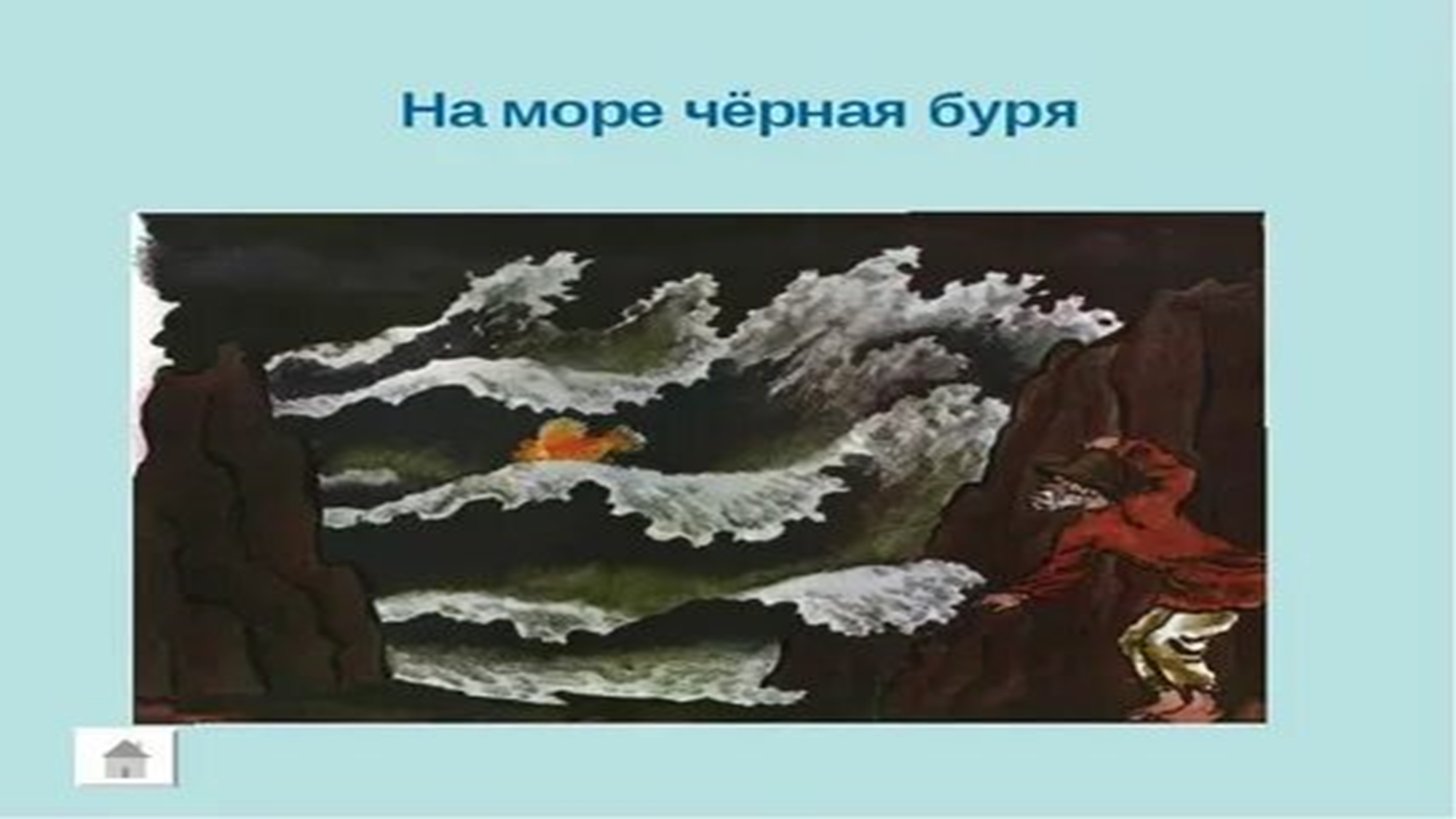 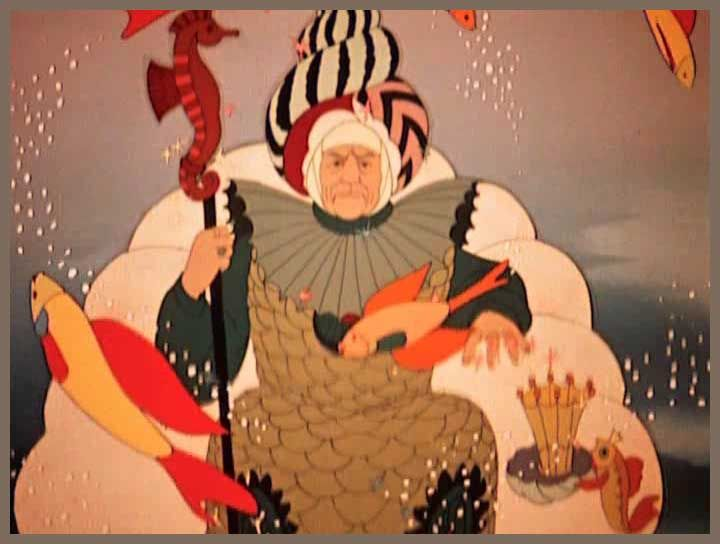 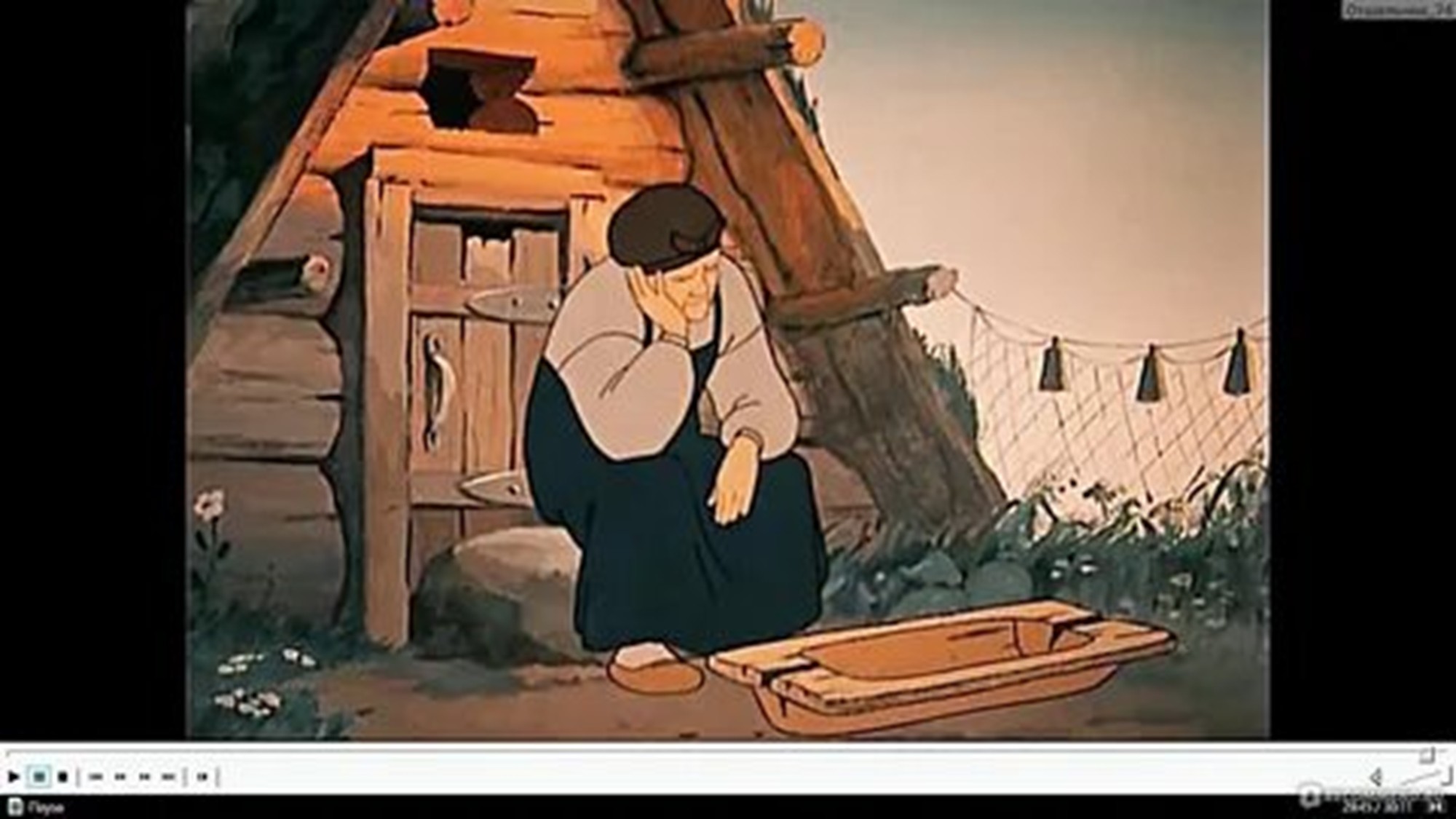 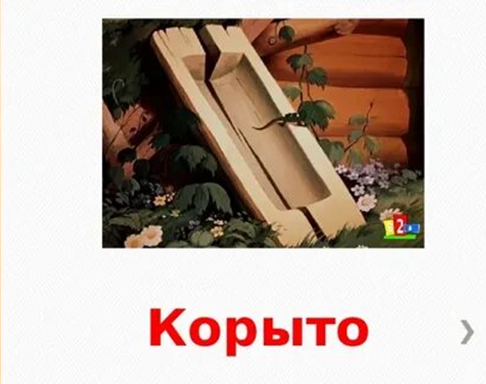 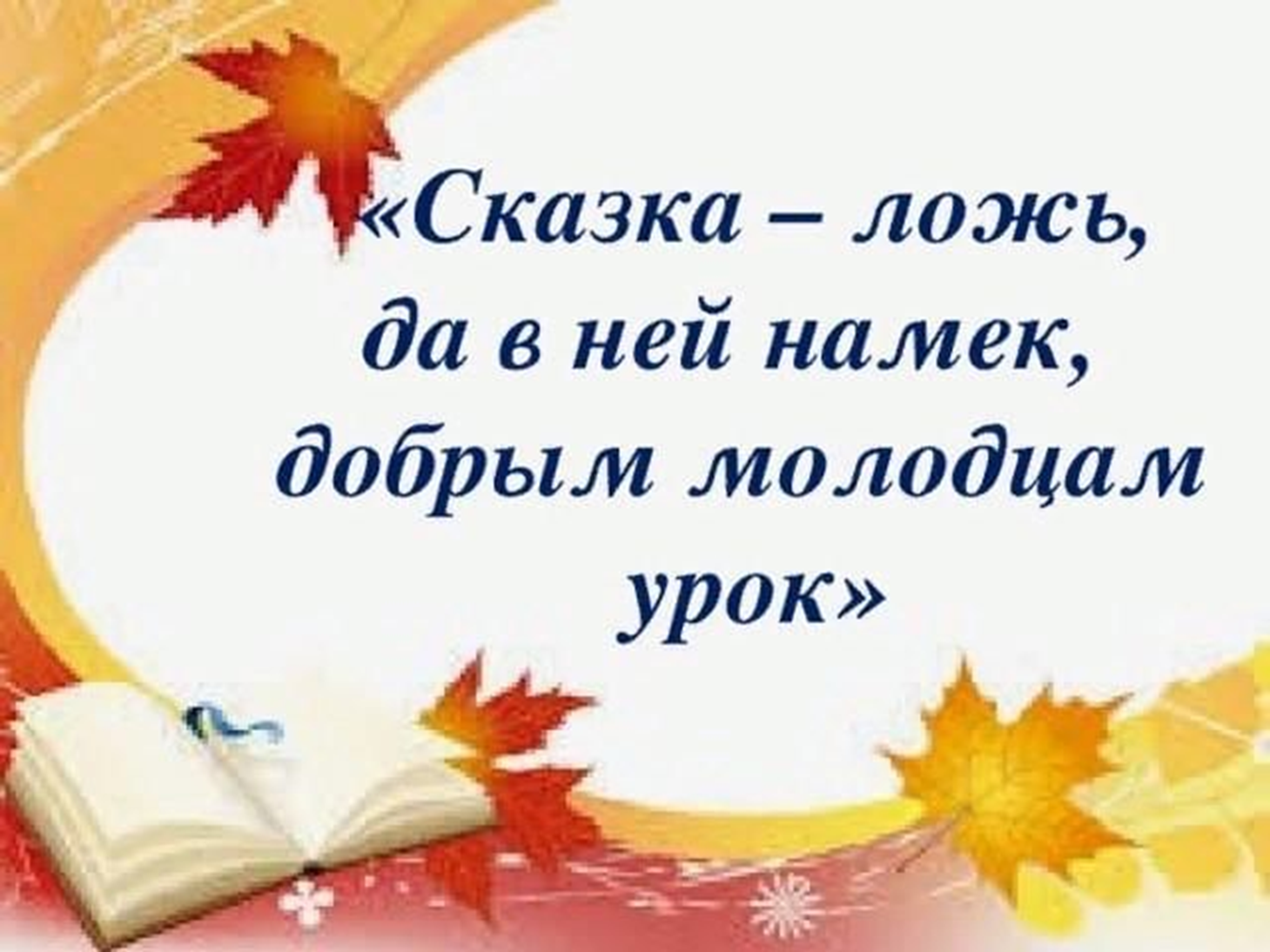